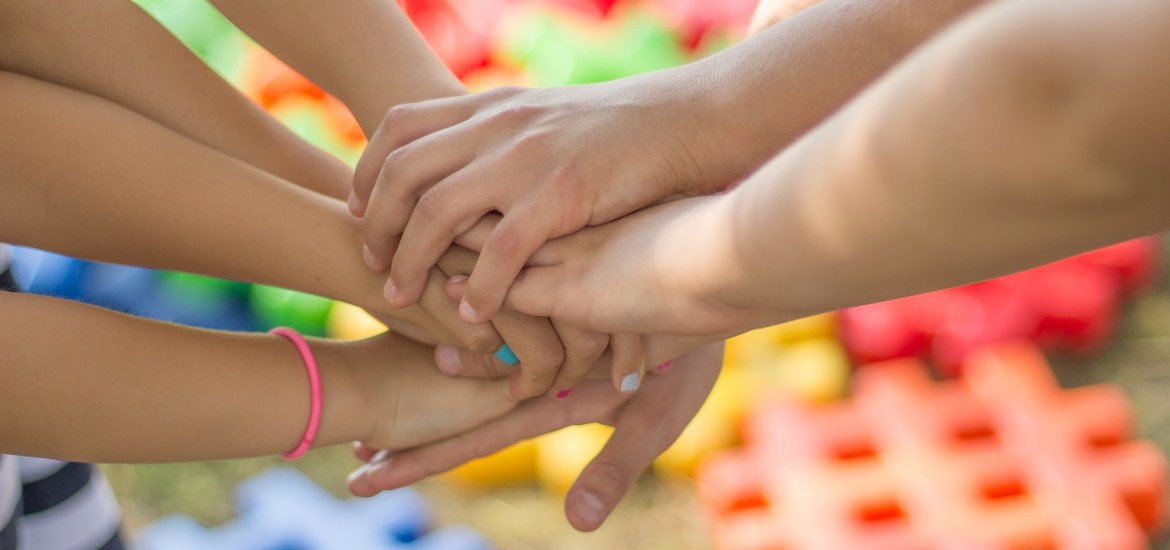 Základná škola SNP 1, Humenné
PRIATEĽSTVO
Kto je priateľ?
Mgr. Martina OLEXOVÁ
[Speaker Notes: Mgr. Martina OLEXOVÁ]
OBSAH

♥ Čo je priateľstvo? /diskusia/

♥ Krížovka krstných mien.

♥ Skupinová práca – A – Budovanie priateľstva
	         	          B – Pravidlá priateľstva
	                      C – Energizér /dobré slovo/  → Hra otázok

♥ Môj najlepší priateľ – foto.

♥ Odhaľujúce tajomstvo.
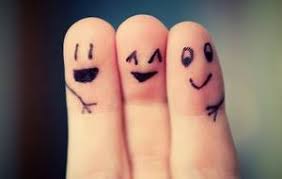 [Speaker Notes: OBSAH
♥ Čo je priateľstvo? /diskusia/
♥ Krížovka krstných mien.
♥ Skupinová práca – A – Budovanie priateľstva
	           B – Pravidlá priateľstva
	           C – Energizér /dobré slovo/  → Hra otázok
♥ Môj najlepší priateľ – foto.
♥ Odhaľujúce tajomstvo.]
ČO  JE    P R I A T E Ľ S T V O ?  	(Diskusia)
Piliere priateľstva: POROZUMENIE // DÔVERA
...priateľstvo je užší citový vzťah. 
...priateľov máme oveľa menej než kamarátov a starostlivejšie si ich vyberáme,     zvyčajne na základe spoločných záujmov.
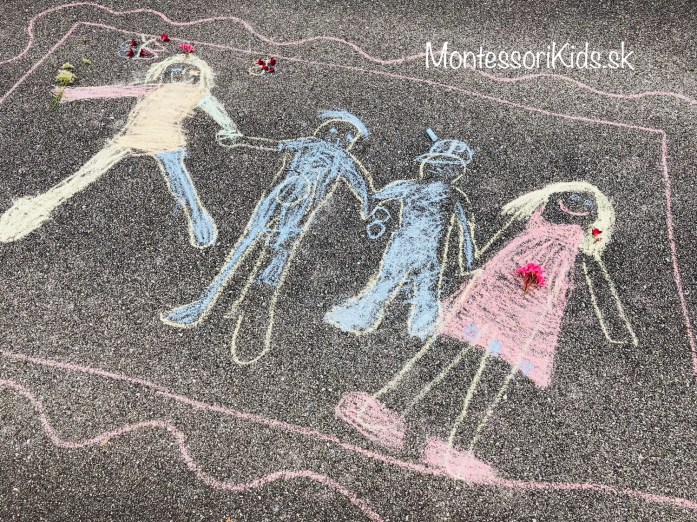 [Speaker Notes: ČO JE PRIATEĽSTVO? (Diskusia)
Piliere priateľstva: porozumenie - dôvera]
Krížovka krstných mien  	←↑→↓
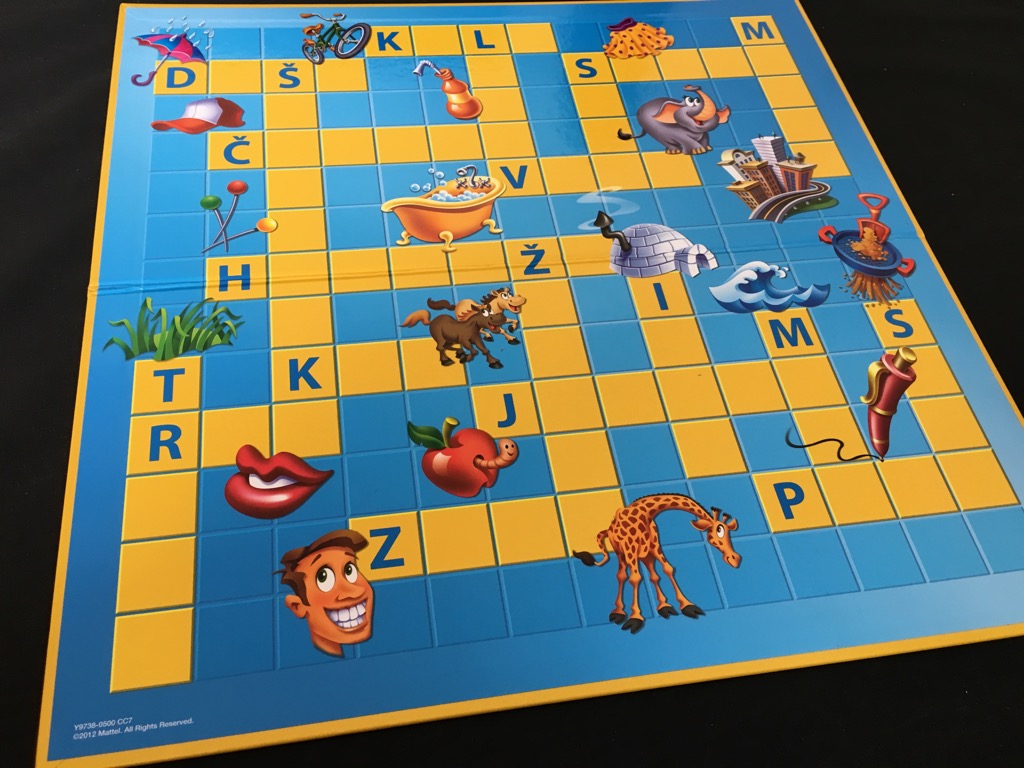 Vaše mená prostredníctvom krížovky vytvoria určitý 
		SPOLOK / CELOK

SPOLOK / CELOK ₌ VAŠA TRIEDA // PRIETEĽSTVO
[Speaker Notes: Krížovka krstných mien ←↑→↓
Vaše mená prostredníctvom krížovky vytvoria určitý SPOLOL/ CELOK
SPOLOK / CELOK ₌ VAŠ TRIEDA // PRIETEĽSTVO]
SKUPINOVÁ PRÁCA

A: BUDOVANIE PRIATEĽSTVA  

Čím sa priateľstvo buduje? 

	/diskusia/
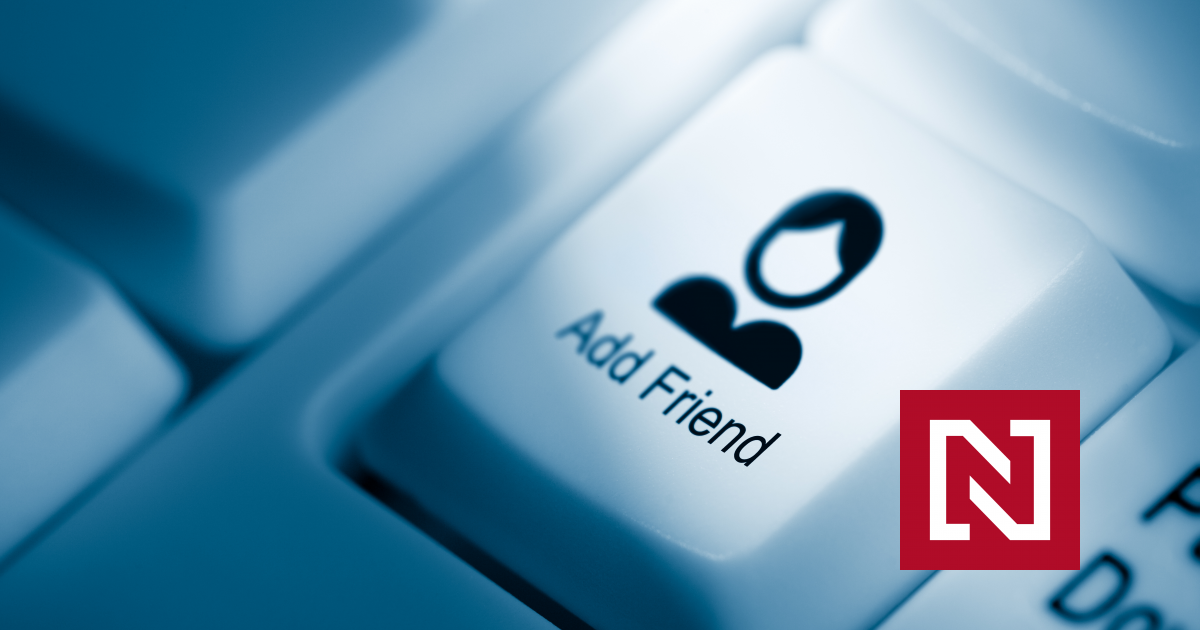 1. Skutočne sa zaujímať o druhých. 
2. Každého oslovovať menom /nie priezviskom/. 
3. Zdôrazňovať dobré vlastnosti iných, a nie ich chyby. 
4. Radovať sa z úspechu iných a dávať im to najavo. 
5. Hovoriť o veciach, ktoré sú ľuďom príjemné. 
6. Rešpektovať mienku a názory druhých. 
7. Prijímať žarty. 
8. Byť ochotný spolupracovať.
B: PRAVIDLÁ PRIATEĽSTVA
[Speaker Notes: B: PRAVIDLÁ PRIATEĽSTVA]
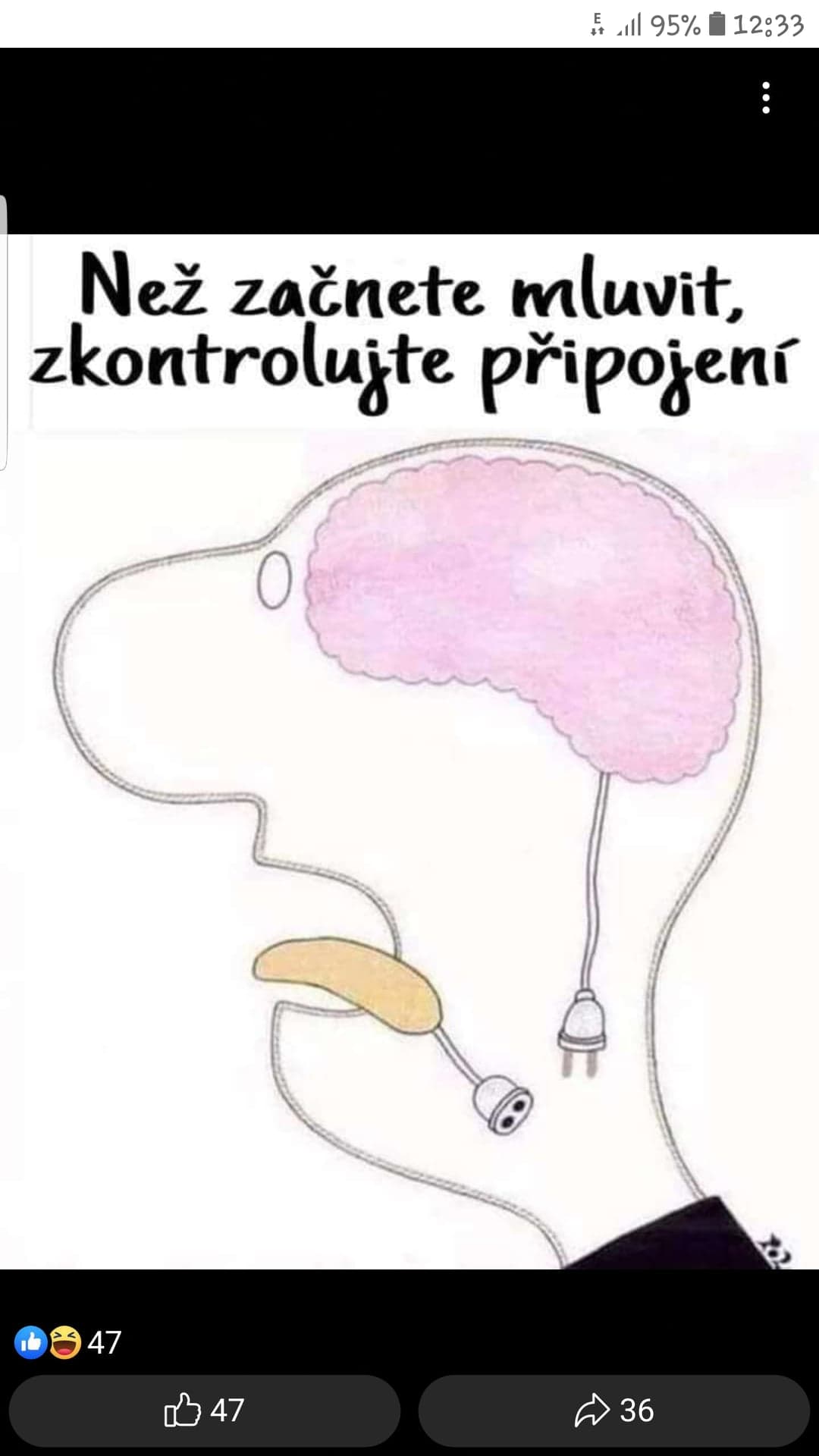 C: ENERGIZÉR 

– pre priateľstvo je „energizérom“ dobré slovo! 

Symboly → „dobré slovo“ => Hra otázok
Prostredníctvom  rovnakých symbolov, ktoré si vytiahneme z vrecúška si vytvoríme dvojice, 
a povieme si navzájom jednu pozitívnu vetu o priateľstve. 
...pokračujeme otázkami.

HRA OTÁZOK - Aký je tvoj priateľ? 
	             Čo sa ti na ňom páči? 
	             Prečo práve on/a je tvoj naj priateľ?
	            ...druhý z dvojice odpovedá.
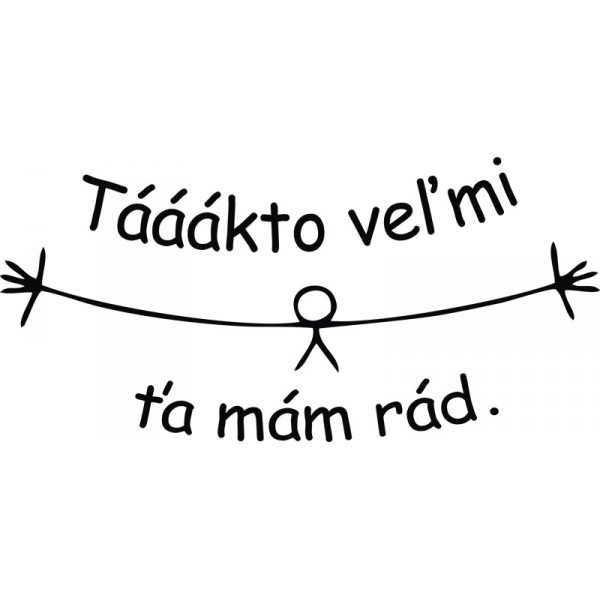 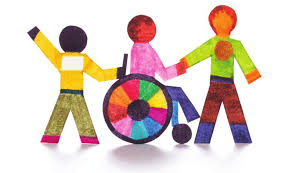 [Speaker Notes: Prostredníctvom  rovnakých symbolov, ktoré si vytiahneme z vrecúška si vytvoríme dvojice, a povieme si navzájom jednu pozitívnu vetu o priateľstve. ...pokračujeme otázkami.]
MÔJ NAJLEPŠÍ PRIATEĽ - FOTKA
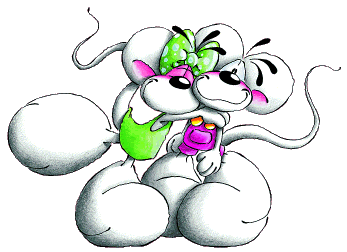 Máte foto so svojim priateľom, na ktorej sa stále 
zasmejete alebo spomínate na ten deň?

Skús opísať fotku a odôvodní ju.
[Speaker Notes: Odhaľujúce tajomstvo]
ODHAĽUJÚCE  TAJOMSTVO
V kruhu si kolujeme škatuľu, ktorá nám prezradí, kto je náš najlepší priateľ. Po otvorení škatule nič nehovoríme, pozrieme sa, zatvoríme a posunieme ďalej.
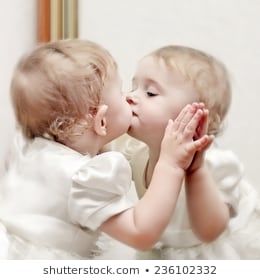 Mojím najlepším priateľom
 
	v prvom rade

             SOM JA SÁM.
ĎAKUJEM  ZA  POZORNOSŤ 
          A  SPOLUPRÁCU : )
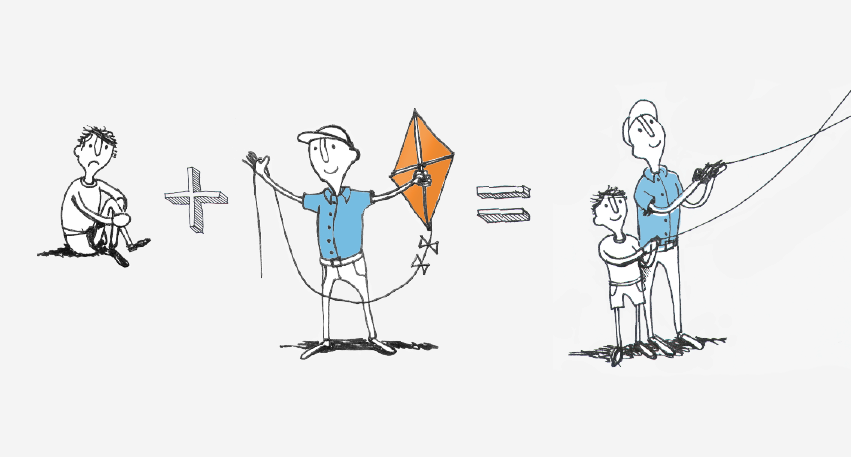 Dobrí priatelia sú ako hviezdy. 
Nie vždy ich vidíš, ale vieš, že sú stále tam.
[Speaker Notes: ĎAKUJEM ZA POZORNOSŤ A SPOLUPRÁCU : )]